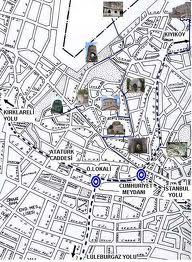 TIPTA UYGULAMA REHBERLERİ
Yrd. Doç. Dr. Turan SET
Atatürk Üniversitesi Tıp Fakültesi AD
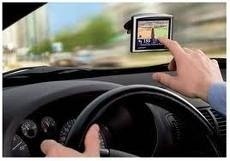 [Speaker Notes: www.gacguidelines.ca,
www.agreecollaboration.org]
Amaç
Tıpta uygulama rehberleri hakkında bilgi vermek

Hedefler
Uygulama rehberinin tanımını yapabilmek,
Uygulama rehberlerinin hazırlanma amaçlarını açıklayabilmek
Uygulama rehberi geliştirme aşamalarını sayabilmek
Uygulama rehberlerinin önemini kavramak
Uygulama rehberi nedir?
Bir hastalığın, bir sorunun, bir sürecin veya bir işlemin kabul edilmiş yönetiminin kanıta dayalı özetidir.
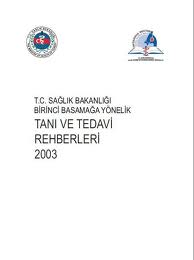 Uygulama rehberi nedir?
Belli bir klinik uygulamada hekimlere ve hastalara karar verme sürecinde yardımcı olabilecek; 
Sistematik olarak geliştirilmiş,
Güncel, 
Kanıta dayalı 
belgelerdir.
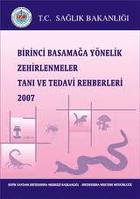 Uygulama rehberi nedir?
Doğru yapılacak uygulamayı tanımlar.
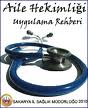 Uygulama rehberleri nasıl olmalıdır?
The Apple Skore
The best available guideline is then assigned an “apple” score
4 Apples = excellent guideline with high agree score that is practical
3 Apples = Good guideline with lower agree score.
2 Apples =  fair guideline with significant problems in guideline development.
1or 0 Apples =  below acceptable standards
Apple Scores
Acute Low Back Pain
Guideline Rating  Recommended Guideline: Institute for Clinical Systems Improvement (ICSI). (2002). 
Health Care Guideline: Adult Low Back Pain.     American Academy of Orthopedic Surgeons. (1999). 
Clinical guideline on low back pain.     U.S. Department of Veterans Affairs. (1999, May). Low back pain or sciatica in the primary care setting.     
University of Michigan Health System. (1997). Acute Low Back Pain. UMMC Low Back Pain Guidelines. Guidelines for Clinical Care.     
U.S. Department of Health and Human Services, Public Health Service Agency for Health Care Policy and Research. (1994).  Acute low back problems in adults. Clinical Practice Guideline No. 14.   
American Board of Family Practice (ABFP). (2000). Low Back Pain. ABFP Reference Guide 16 5th edition.   
Accident Rehabilitation and Compensation Insurance Corporation (ACC) and National Health Committee. (1997). Acute low back pain guide. New Zealand.
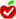 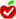 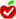 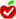 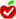 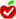 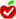 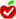 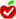 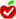 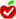 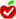 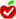 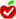 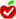 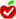 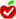 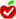 Uygulama Rehberleri Hazırlanma Amaçları
Uygulama rehberleri, hastaların uygun tedaviyi; 
o gün için geçerli olan, 
bilimsel, 
kanıta ve geniş fikir birliğine dayalı olarak
     almasını sağlamak
Uygulama Rehberleri Hazırlanma Amaçları
Klinik uygulamalardaki farklılıkları azaltmak, 
Sağlık hizmetlerinde alınan sonuçların beklentilere yakın olmasını sağlamak
Uygulama Rehberleri Hazırlanma Amaçları
Zararlı, etkinliği kanıtlanmamış yada gereksiz klinik uygulamaları azaltmak,
Hastaların tedavisini en az riskle, en yararlı şekilde ve kabul edilebilir bir maliyet ile yapabilmek,
Sağlık hizmeti kalitesini yükseltmek
Kanıta Dayalı Uygulama Rehberlerinin Geliştirilmesi
Konunun seçilmesi
Konuyu inceleyecek panelin seçimi
Hazırlanacak rehberle ilgili amaç ve kapsamın belirlenmesi
Soruların ve amaçların listesinin hazırlanması ve kapsamın belirlenmesi
Bilimsel kanıtların değerlendirilmesi
Önerilerin kanıtlanması
Belgenin hazırlanması ve validasyonu
Sunum
Uygulama 
Değerlendirme ve tekrar gözden geçirme
[Speaker Notes: Panel başkanı ve panel
üyeleri her bir konu için ayrı ayrı seçilmelidirler. Panellerde konu ile ilgili her gruptan temsilcinin olması tercih edilmelidir, hekim, hemşire, eczacı, varsa sağlık ekonomisti, idari sorumlu, ve ilgili diğer disiplinlerin temsilcileri gibi.]
Tıpta Uygulama Rehberlerinin Önemi
Gereksiz hasta sevklerinin engellenmesine yardımcı olurlar,
Kaynakların daha etkili kullanılmasını sağlarlar,
Sürekli tıp eğitiminin bir parçasıdırlar,
Bilimsel gelişmeyi tetiklerler,
Gelecekte yapılması gereken araştırmalara ışık tutarlar
Tıpta Uygulama Rehberlerinin Önemi
Klinisyenler için; en iyi uygulamalara ilişkin evrensel standartların oluşturulmasına,
Sağlık hizmeti kullanıcılarının, sağlık hizmetlerinden ne beklemeleri gerektiği konusunda eğitilmesine yardımcı olur.
http://www.performans.saglik.gov.tr/index.php?pid=88
Tıpta Uygulama Rehberlerinin Önemi
Hekimlere karar verme sürecinde katkıda bulunurlar
Kalite iyileştirme programlarında hekimlerin uygulamalarını değerlendirmede yararlı olurlar
Gereksiz ve kanıta dayalı olmayan uygulamaları sınırlamada yardımcı olurlar
Sürekli profesyonel gelişime ve kalite iyileştirmeye katkıda bulunurlar
Klinik uygulamalardaki farklılıkları azaltırlar. 
Hasta bakımı için adım adım yol haritaları oluşmasını sağlayabilirler
Rehberlere dayanılarak performans kriterleri geliştirilebilir (örneğin; pnömonili hastalarda kan kültürü alımı, altı saat içinde antibiyotik tedavisine başlama, seçilen antibiyotiklerin rehbere uyumu, v.b.)
Acil Serviste Astım Atağı Tedavisi (Çocuk)
Acilde Astım Atak Tedavisi (Erişkin)
Birinci basamakta gebe izlemi
Tıpta Uygulama Rehberlerinin Sınırları
Rehberler karar verme sürecinde destek araçlarıdır
Mutlaka uyulması gereken kesin hükümlü belgeler değildir
Uygulayıcıların %100 uyması beklenmemelidir
Doğru uygulanmadıkları takdirde işe yaramazlar
Dr. H. Erdal AKALIN. Klinik Uygulama Rehberleri ve Kanıta Dayalı Tıp
Özet
Tıpta uygulama rehberi nedir?
Uygulama rehberlerinin amaçları nelerdir?
Uygulama rehberleri nasıl olmalıdır, her uygulama rehberi kullanılır mı?